CAMELYON17CAncer MEtases in LYmph Nodes ChalleNge 2017
Geert Litjens, PhD.Department of Pathology
Raboud University Medical Center
Nijmegen, The Netherlands
Challenges in medical imaging
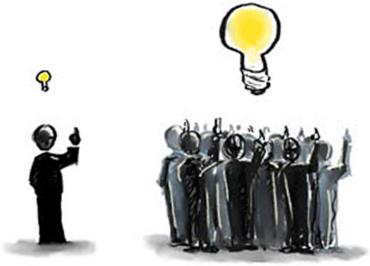 Challenges in medical imaging
Fair comparison of algorithms
Same evaluation metric
Same ground truth definition
Same training and test datasets

First challenges in medical imaging in 2007
SLIVER07 and CAUSE07 for liver and caudate segmentation
Currently 142 challenges registered at www.grand-challenge.org
Challenges in medical imaging
Challenges in organizing challenges
Organizing committee
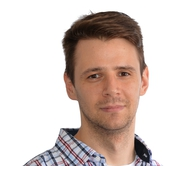 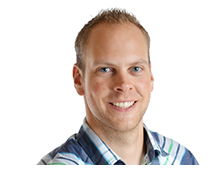 Péter Bándi
Oscar Geessink
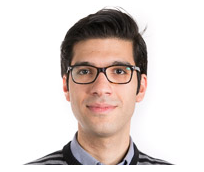 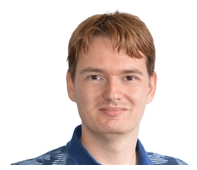 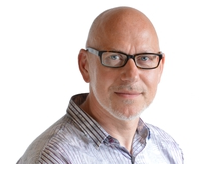 GeertLitjens
Jeroenvan der Laak
Babak Ehteshami
Organizing committee
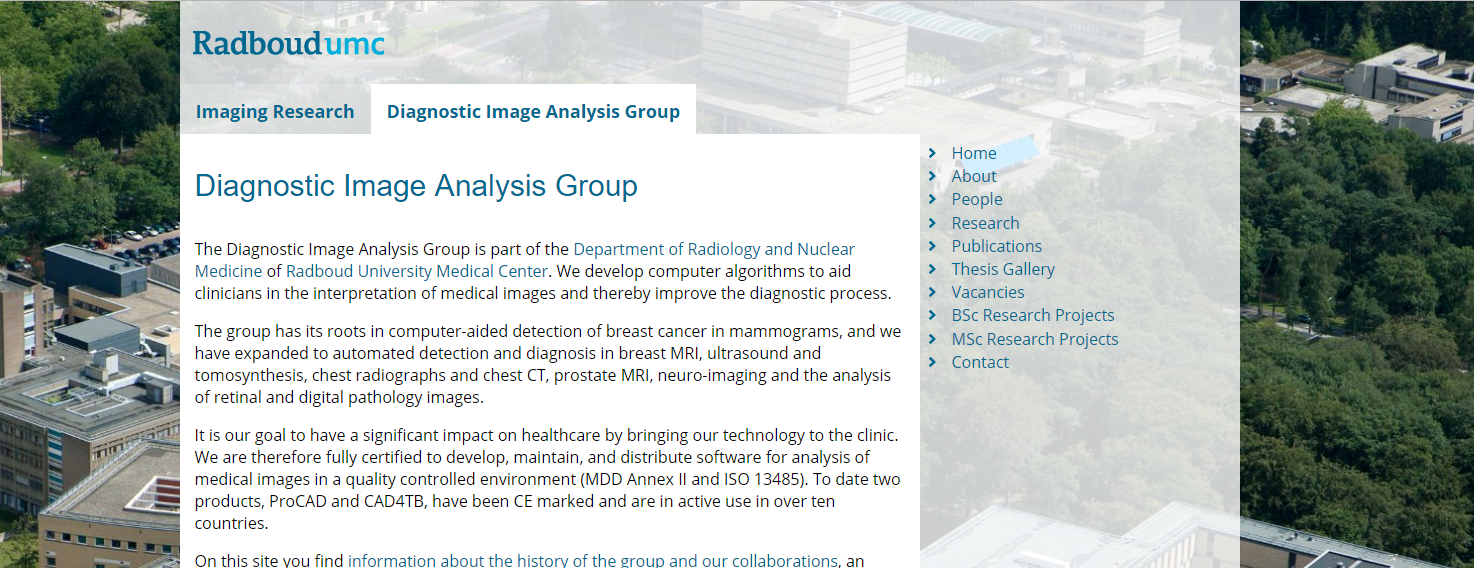 http://www.diagnijmegen.nl
Sponsors
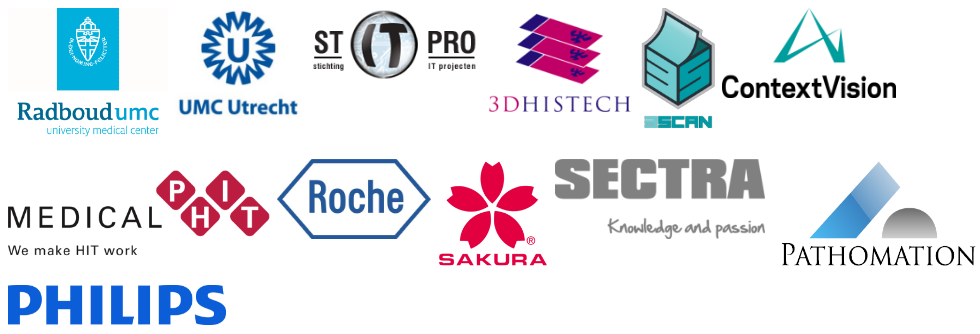 Program